Юрий Владимирович Никулин
1921 - 1997
Народный артист СССР (1973)
Лауреат Государственной премии РСФСР имени братьев Васильевых (1970, за ряд комедийных ролей в кино)
Герой Социалистического Труда (1990)
Кавалер Ордена «За заслуги перед Отечеством» III степени (1996)
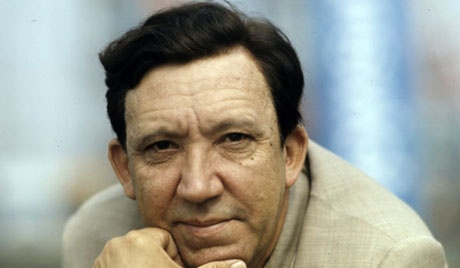 Юрий Никулин родился 18 декабря 1921 года 
в Демидове (Поречье) Смоленской губернии.
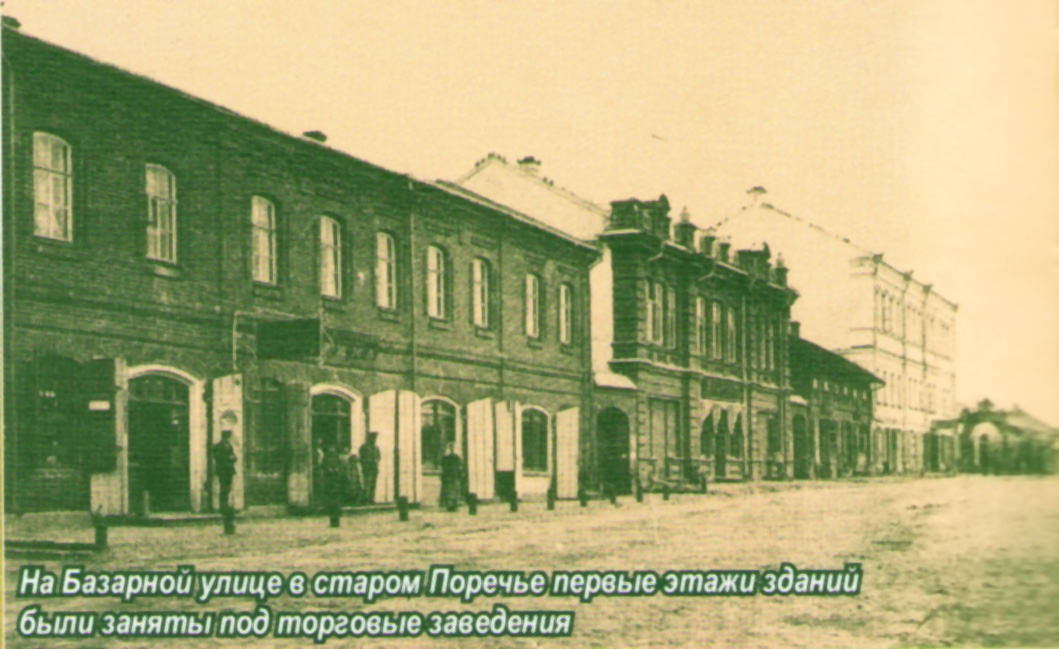 Отец Юрия Никулина, Владимир Андреевич, демобилизовавшись из Красной Армии, устроился в драматический театр в Демидове. Там же работала актрисой и будущая мама Юрия. В Демидове Владимир Никулин организовал передвижной театр «Теревьюм» - театр революционного юмора, где сам ставил спектакли и много играл.
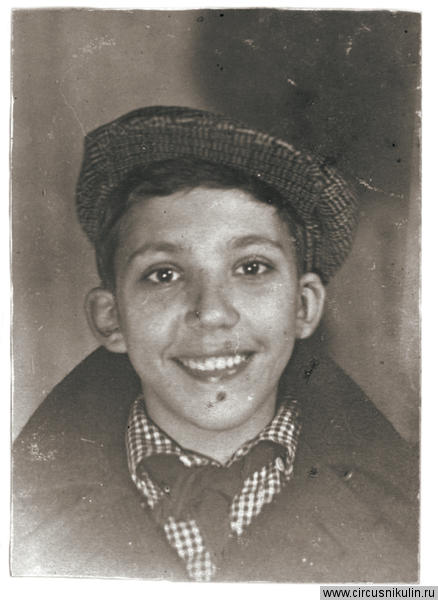 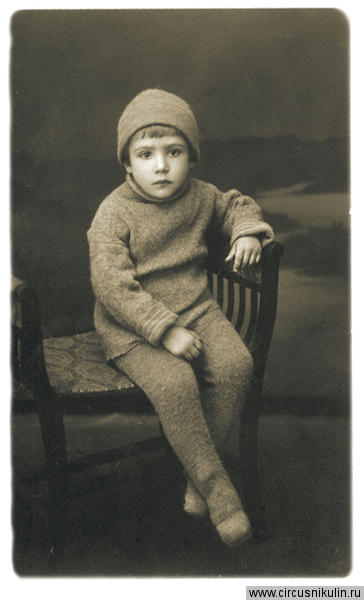 В 1925 году семья переехала в Москву, где отец Юрия Никулина продолжил заниматься любимым делом - писал интермедии, конферансы и репризы для эстрады, цирка. Позднее он устроился работать в газеты «Известия» и «Гудок». 
Мама занимаясь домашним хозяйством и воспитанием сына. Два раза в неделю Никулины посещали театр, горячо обсуждали пьесу и игру актеров. Таким образом, Юрий Никулин уже с детских лет оказался в центре театральной жизни столицы.
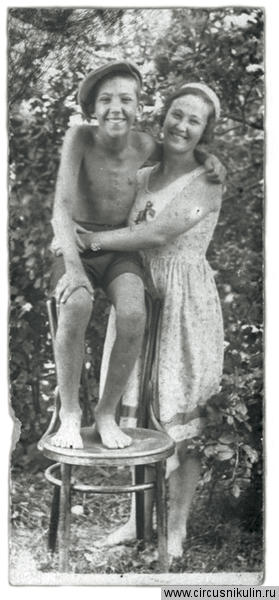 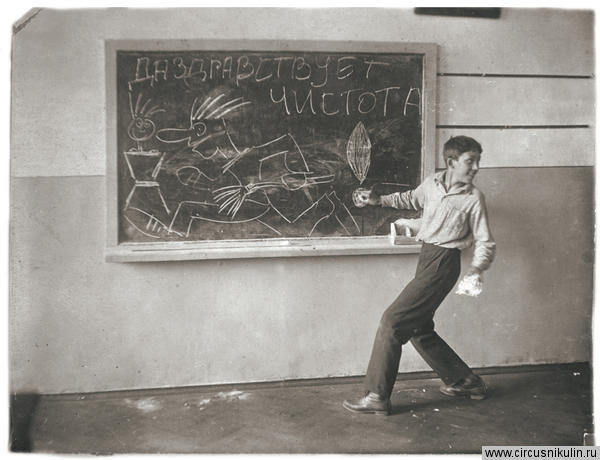 Учился Никулин в очень престижной школе, но без особых успехов. Поэтому, когда после окончания седьмого класса стали отбирать лучших учеников в восьмой, то его решили не оставлять. 
Доучивался Юрий в обычной школе-новостройке, чему был очень рад: «В ней учились ребята из нашего двора. Теперь я, как и все, мог перелезать через забор, сокращая путь от дома к школе».
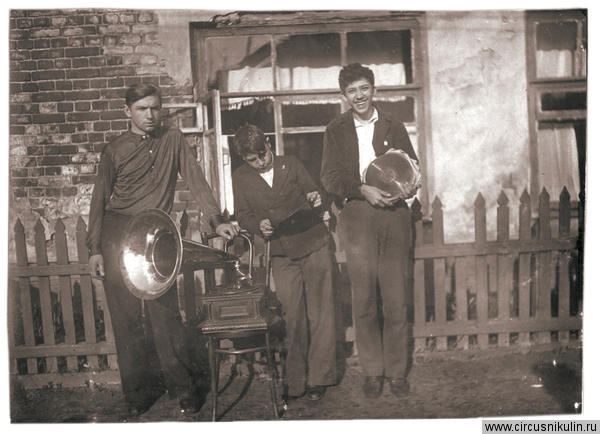 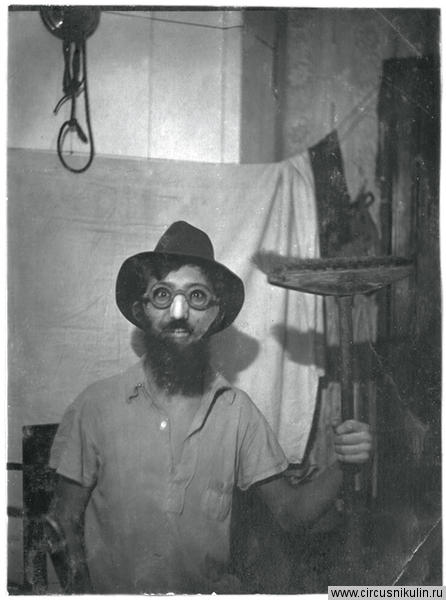 В школе, в которой учился Юрий Никулин, его отец вел драматический кружок. Под руководством Владимира Андреевича ученики ставили отрывки из пьес, начиная от детских и заканчивая классикой. Так в «Детстве» Максима Горького Юрий играл самого Пешкова.
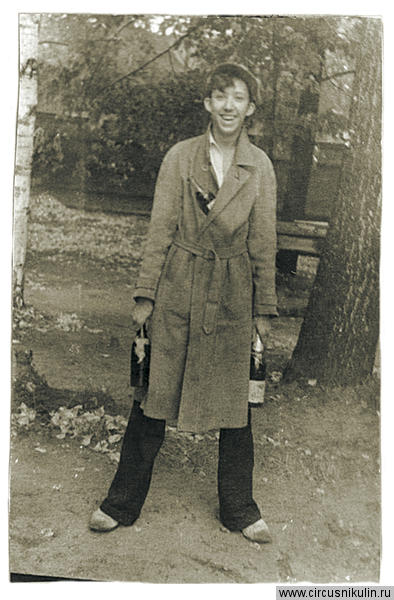 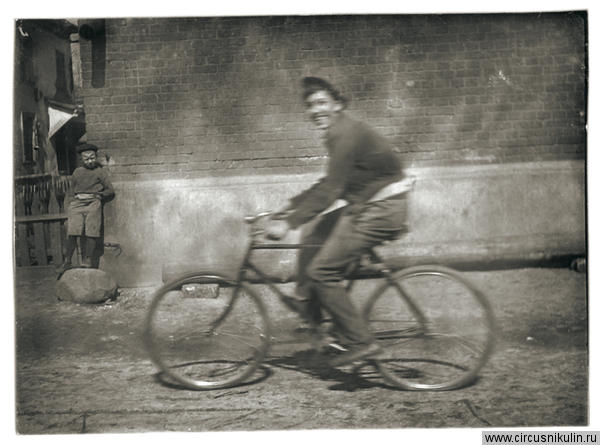 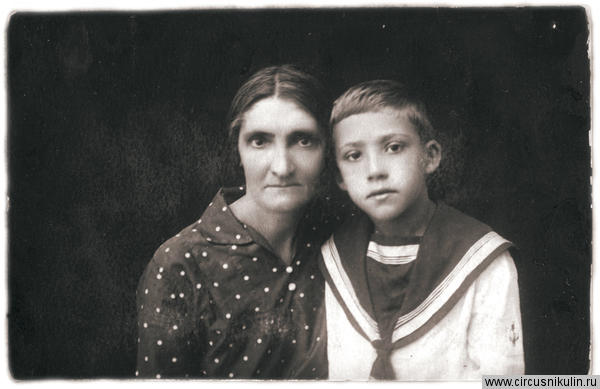 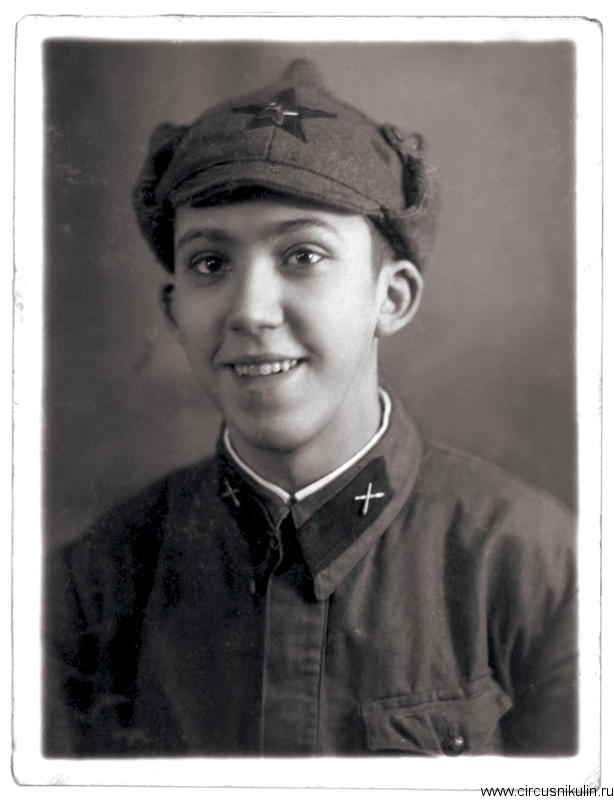 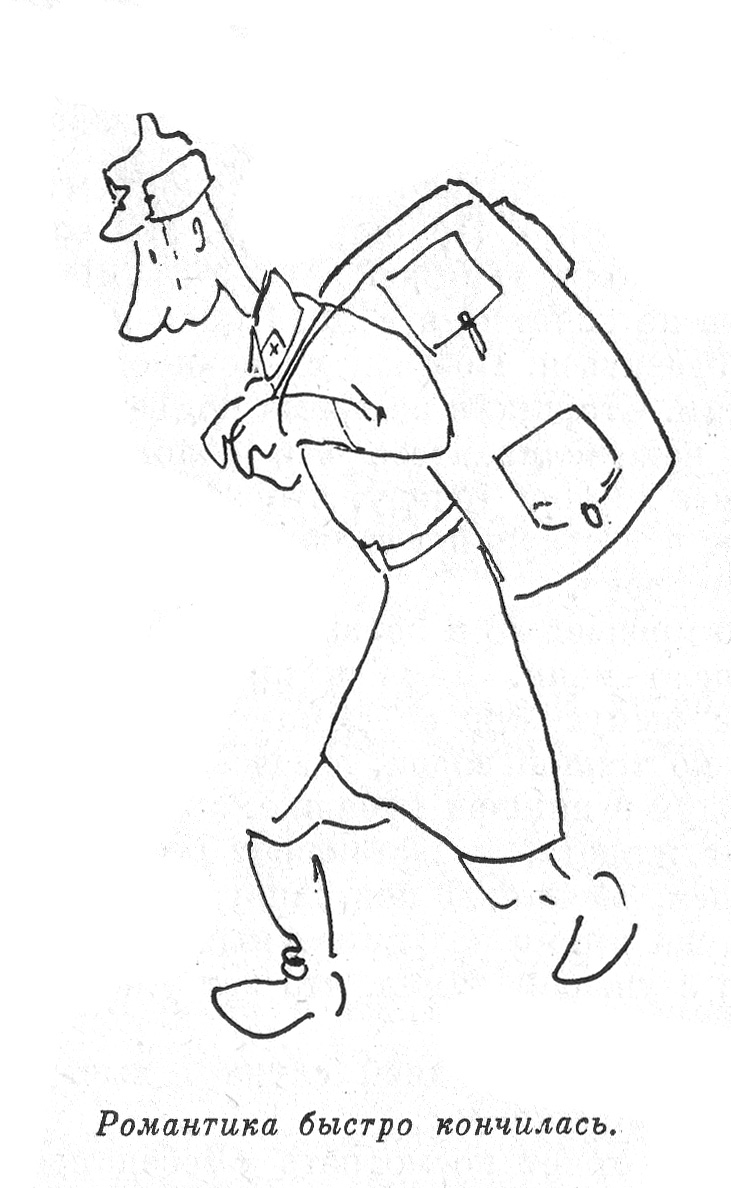 В 1939 году Юрий Никулин окончил десять классов, и был призван в армию, в войска зенитной артиллерии.
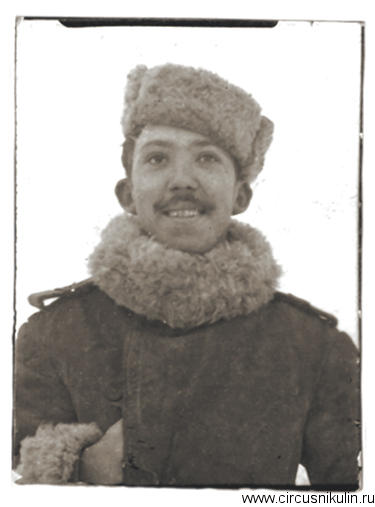 О своей воинской службе он вспоминал: 
«Ко мне поначалу некоторые относились с иронией. Больше всего доставалось во время строевой подготовки.
Когда я маршировал отдельно, все со смеху покатывались. На моей нескладной фигуре шинель висела нелепо, сапоги смешно болтались на тонких ногах…»
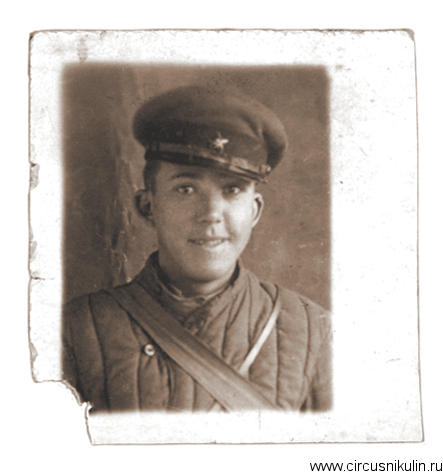 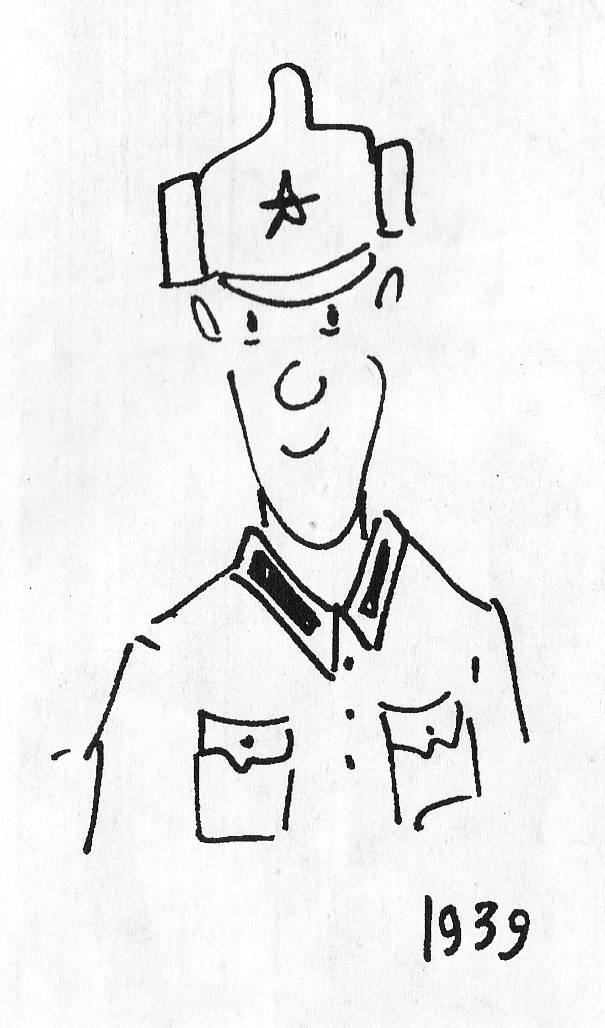 В армии Юрий Владимирович принимал активное участие в художественной самодеятельности. Его однополчане были в восторге от комического таланта Никулина.
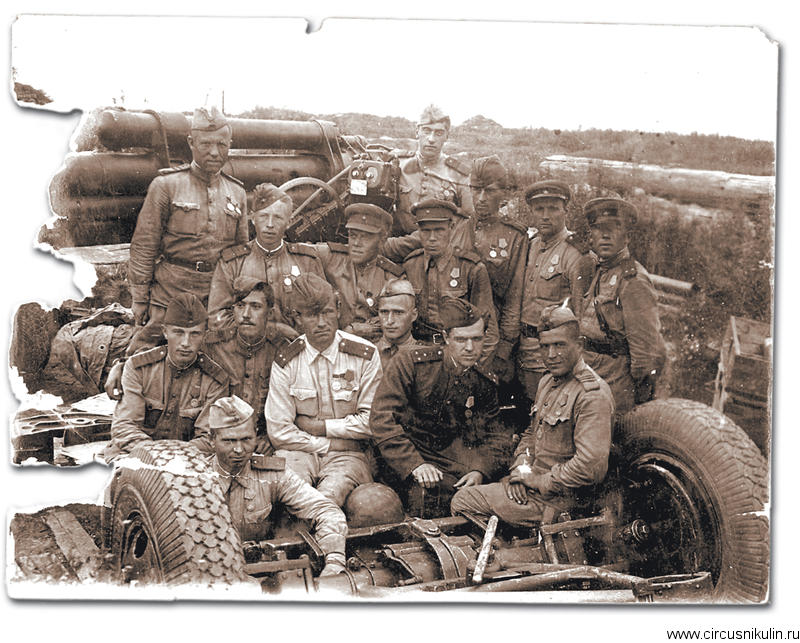 22 июня 1941 года началась война, и уже с первых дней войны батарея Никулина вела огонь по фашистским самолетам, которые прорывались к Ленинграду.
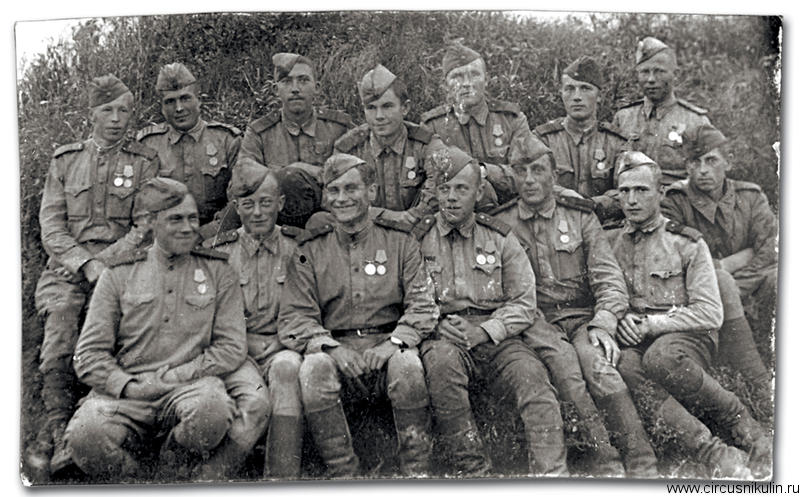 В составе зенитной батареи Никулин воевал до весны 1943 года, и дослужился до звания старшего сержанта.
Победу Юрий Никулин встретил в Прибалтике, однако домой попал не скоро. Демобилизацию проводили в несколько этапов, и до него очередь дошла только через год после окончания войны. 
Он уволился из армии 18 мая 1946 года и был уверен, что поступит в какой-либо из театральных институтов.
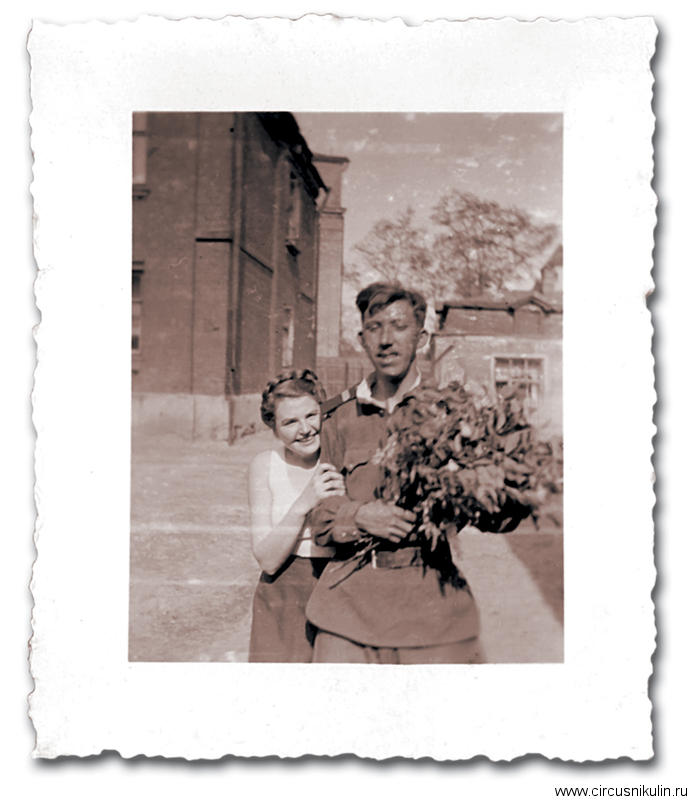 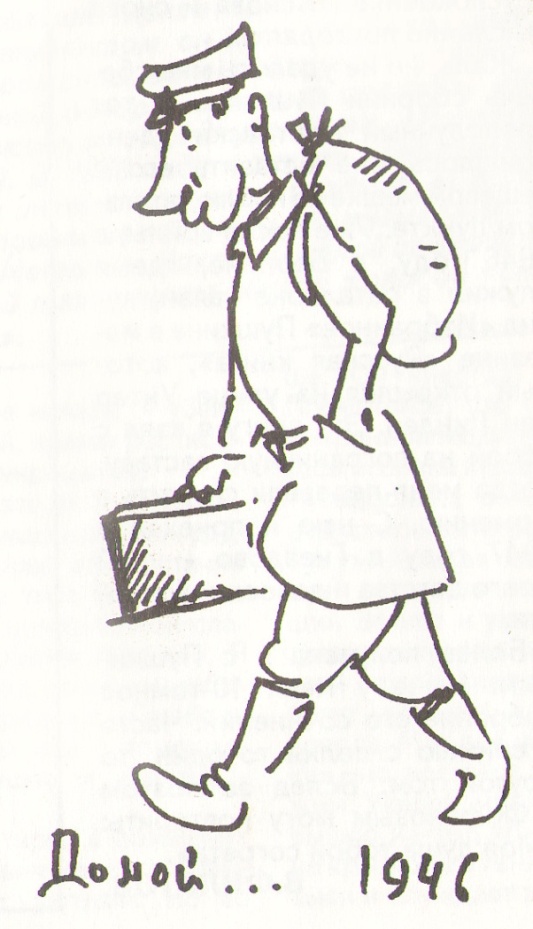 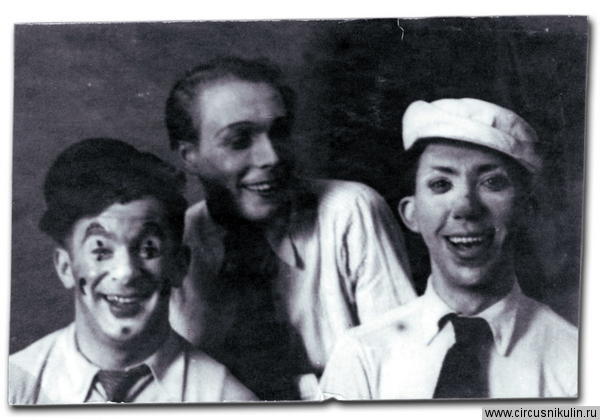 В отличие от театральных институтов, куда его не приняли, в цирковую студию Никулин в 1946 году поступил без особенных проблем.
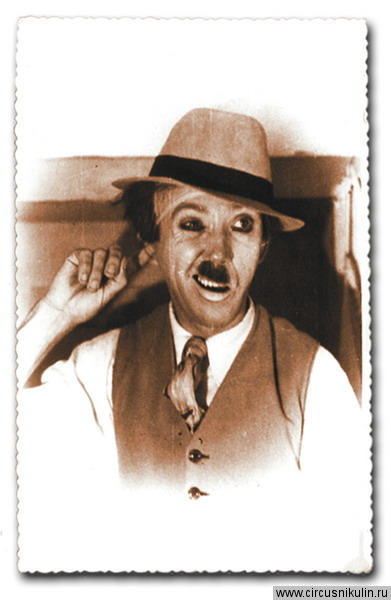 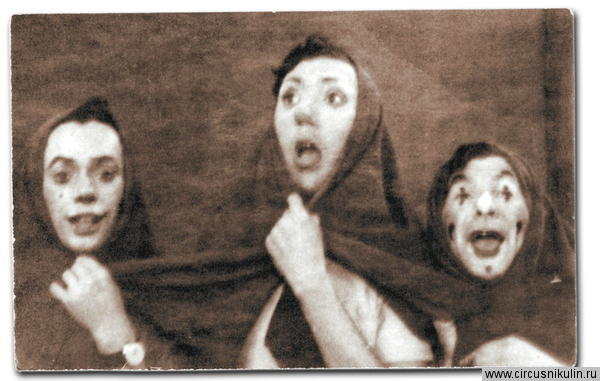 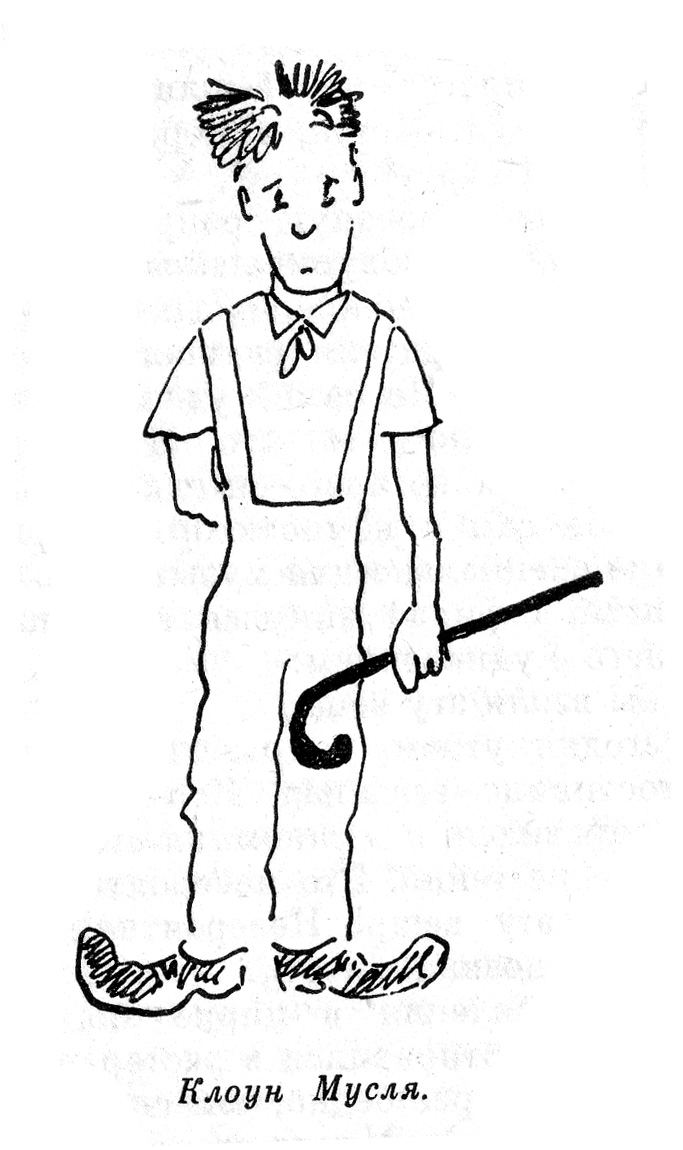 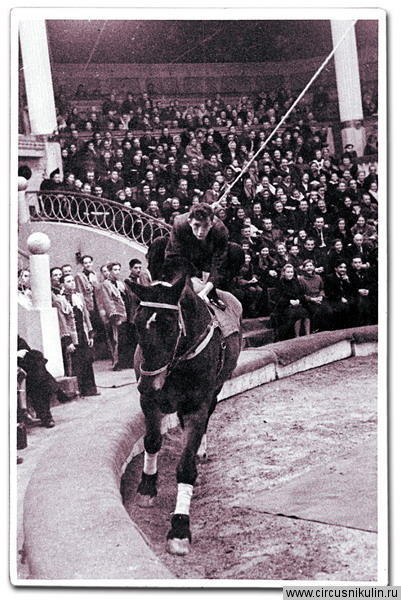 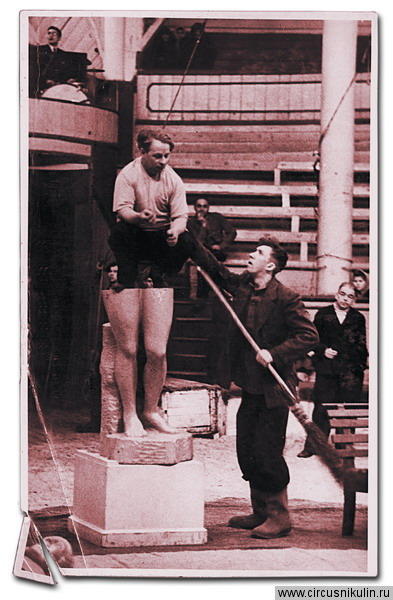 Первое самостоятельное выступление Юрия Никулина на манеже цирка состоялось 25 октября 1948 года. 
Первый цирковой триумф – «Сценка на лошади».
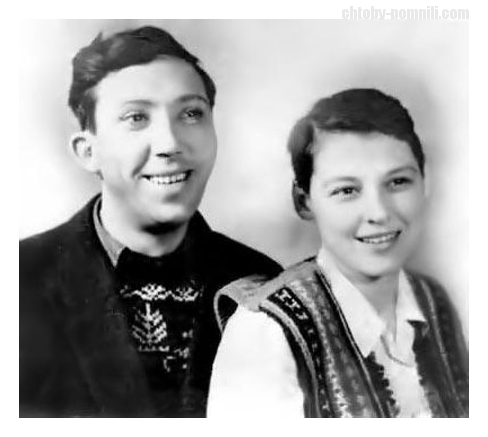 В 1949 году Юрий Никулин познакомился с Татьяной Покровской, которая вскоре стала его женой.
Юрий Никулин – артист цирка
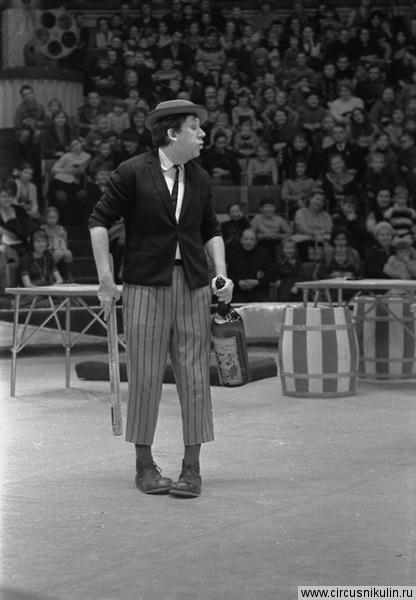 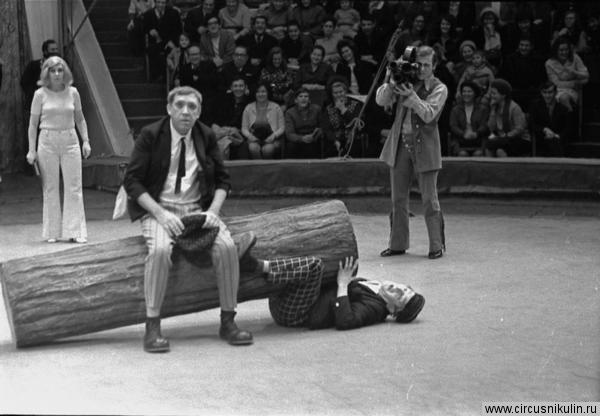 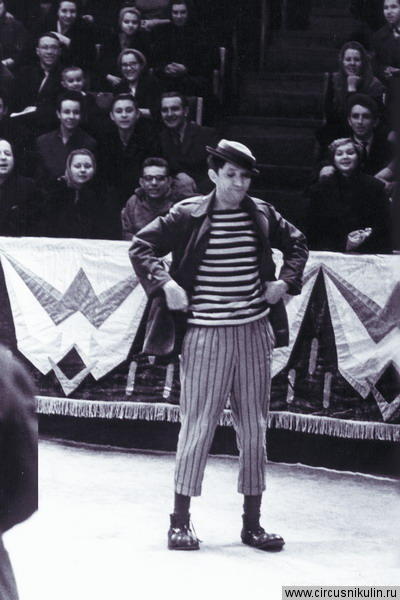 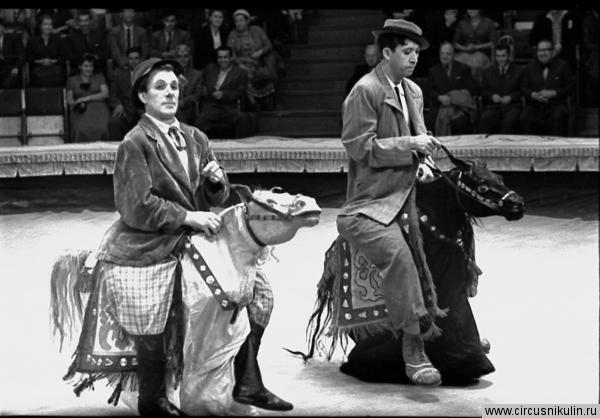 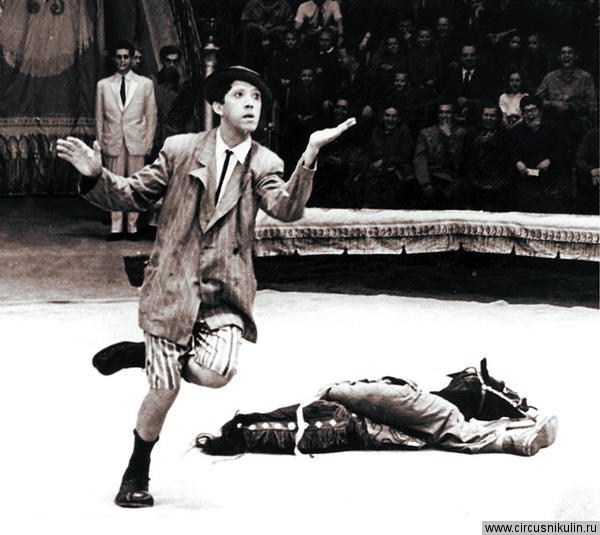 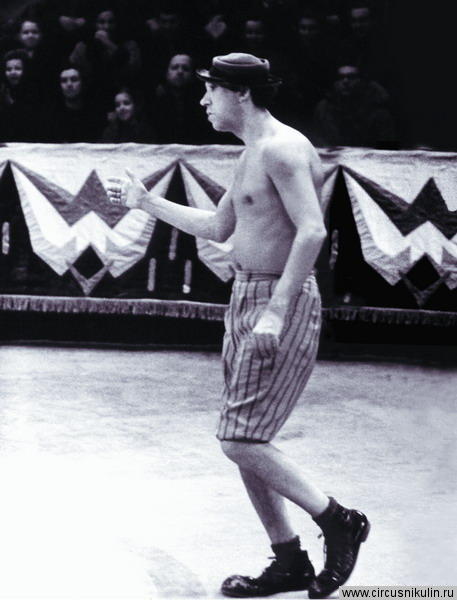 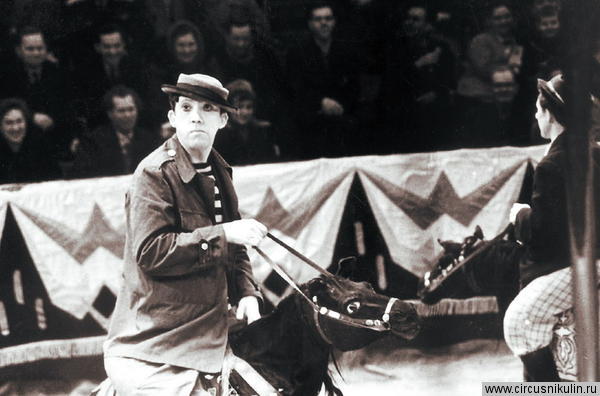 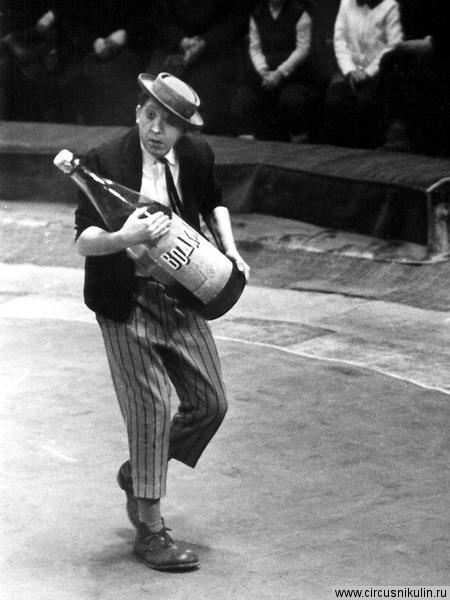 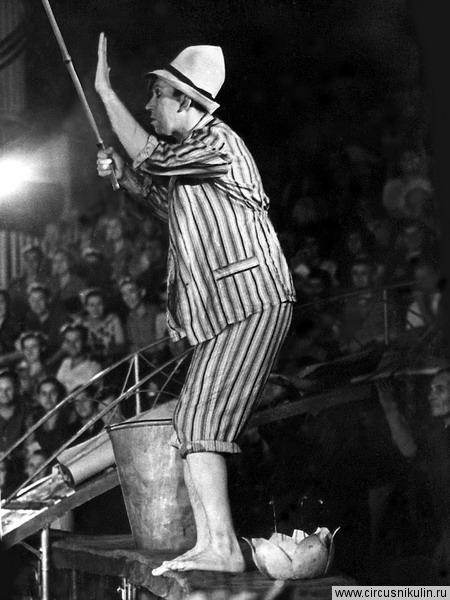 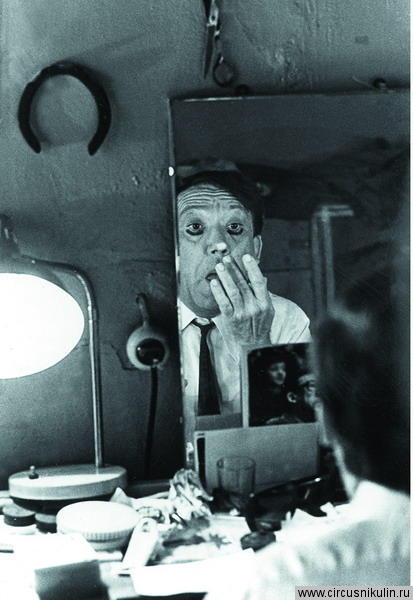 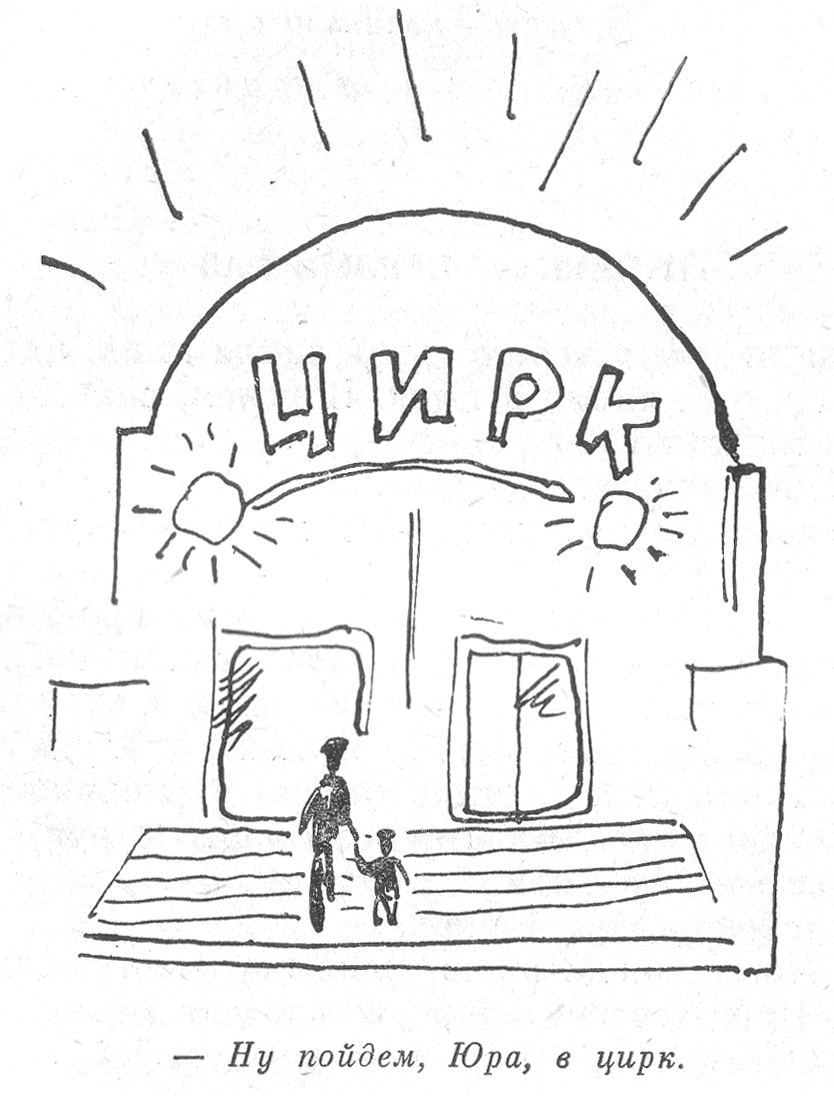 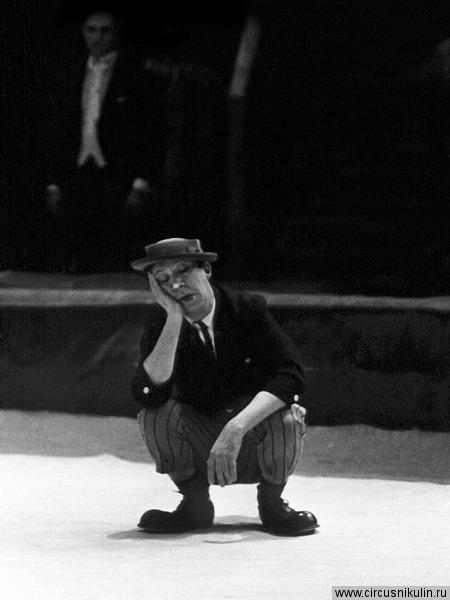 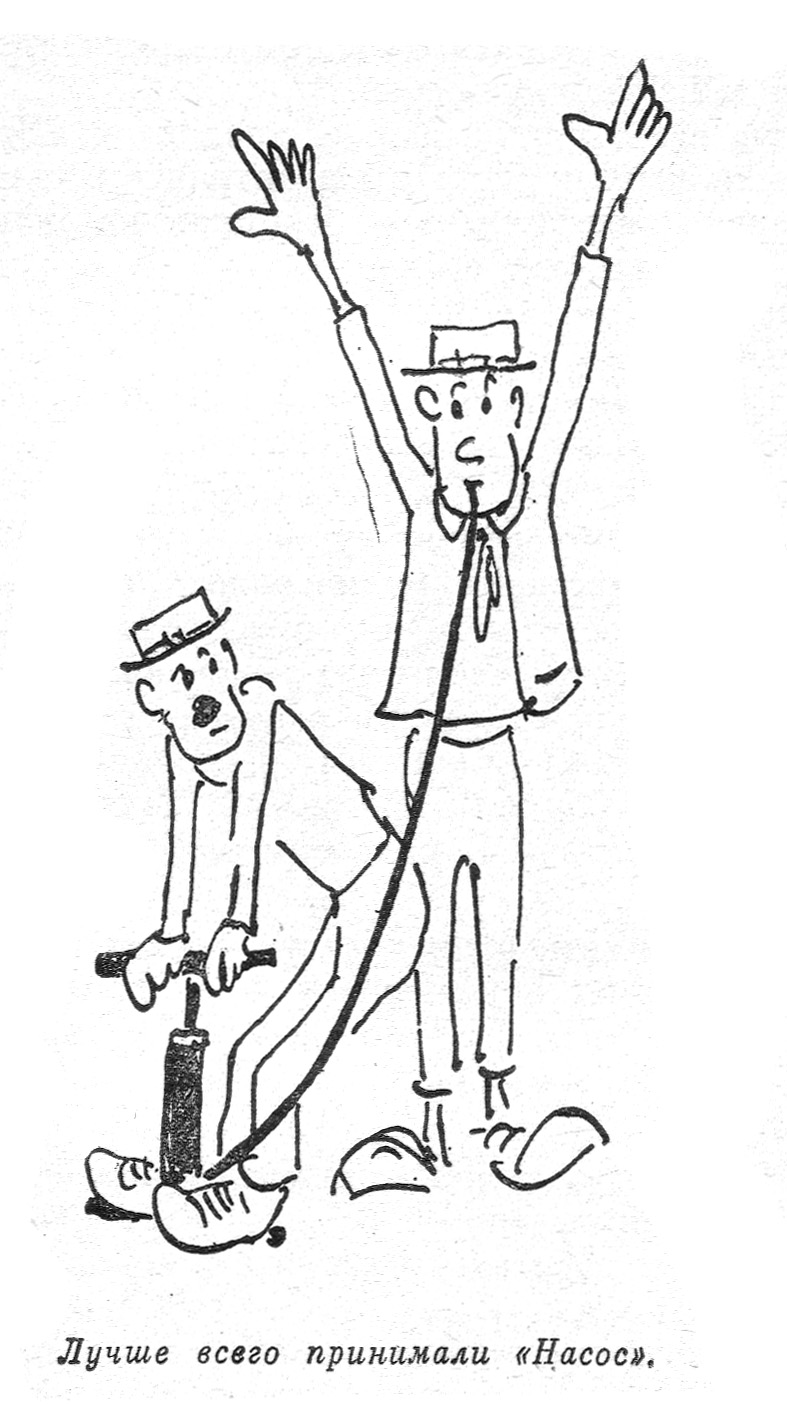 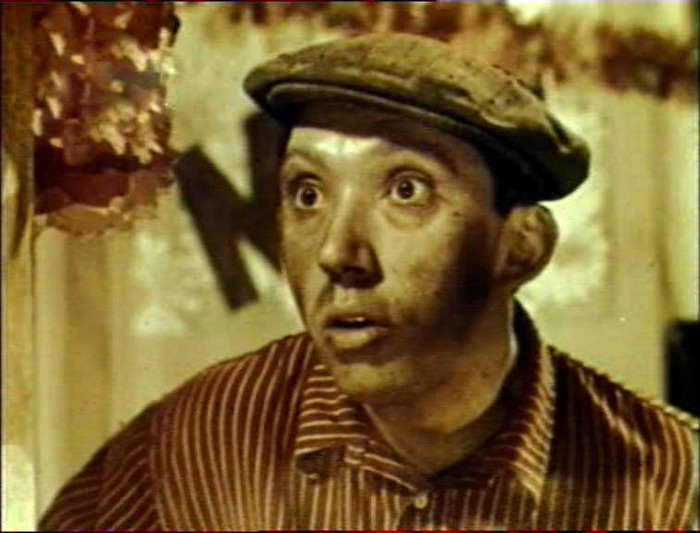 В 1958 году 
Юрий Никулин впервые снялся 
в кино
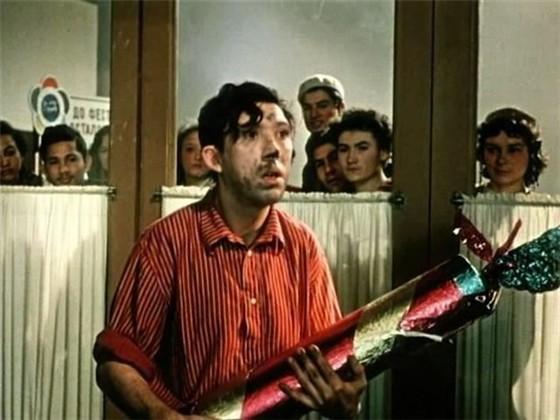 в музыкальной комедии «Девушка с гитарой»
Юрий Никулин – артист кино
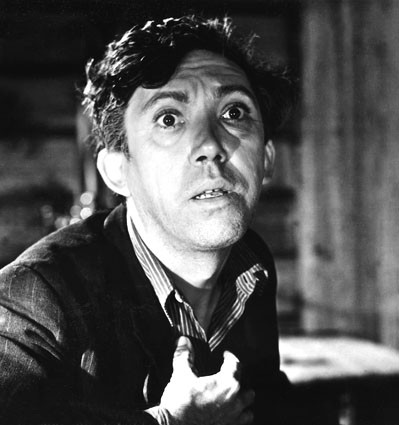 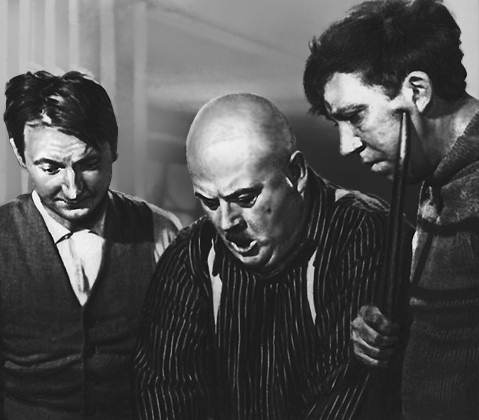 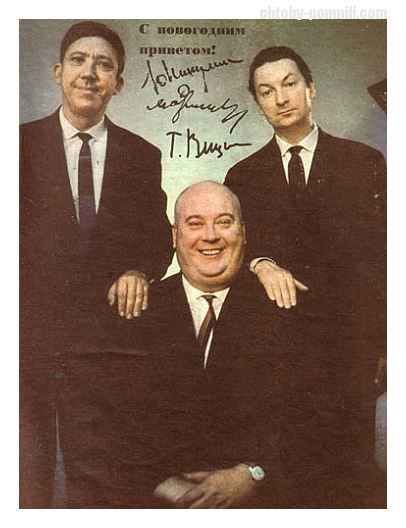 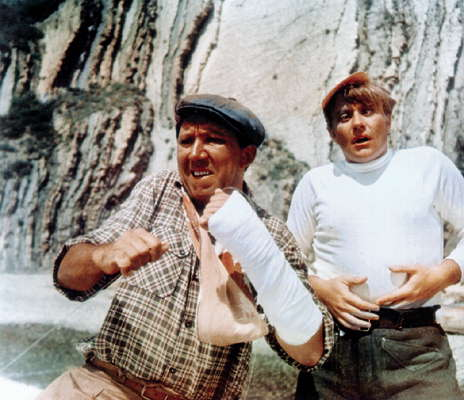 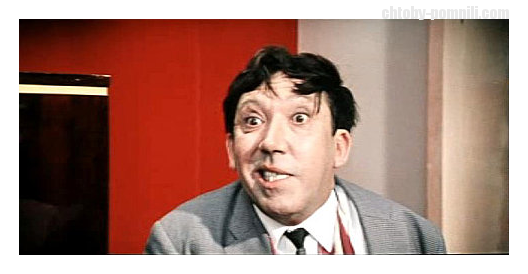 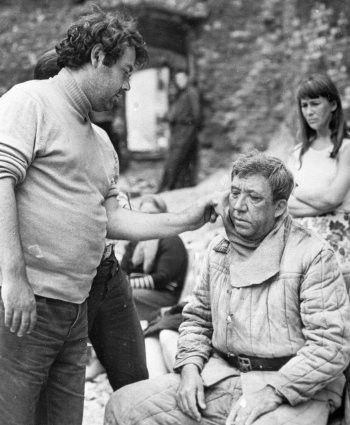 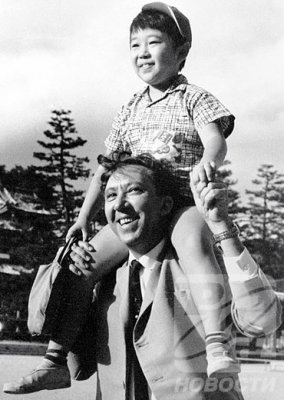 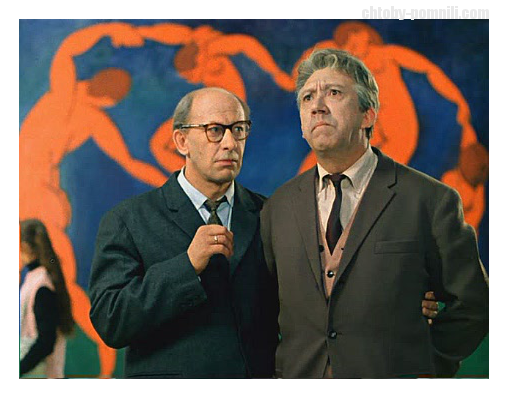 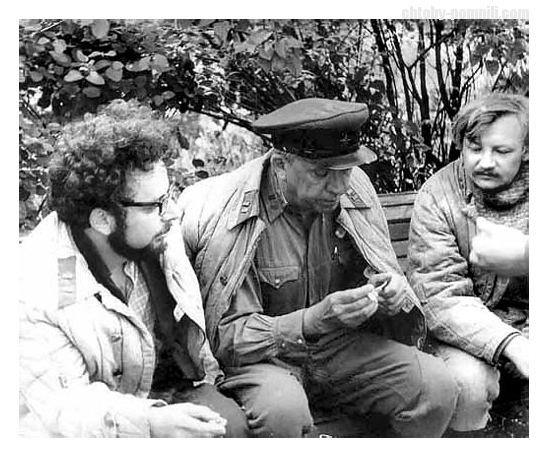 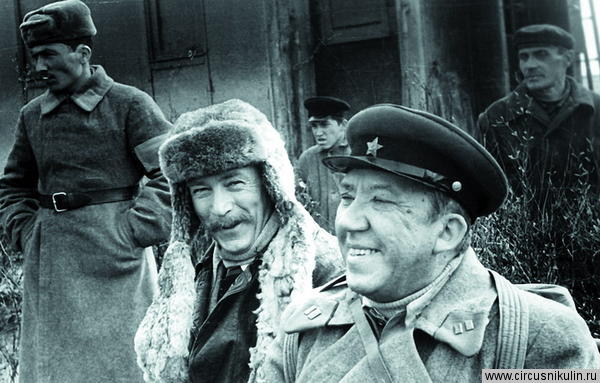 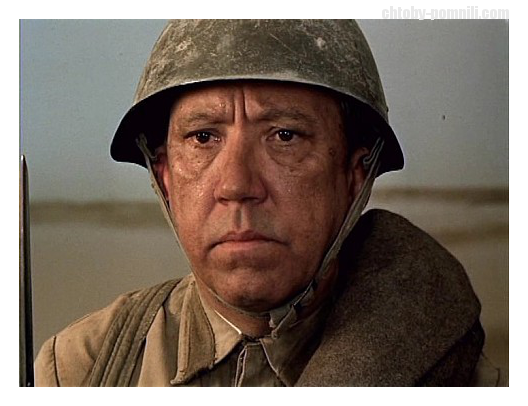 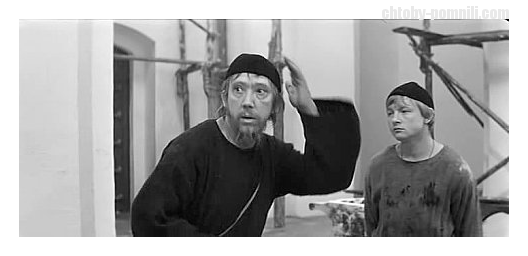 Отец и сын
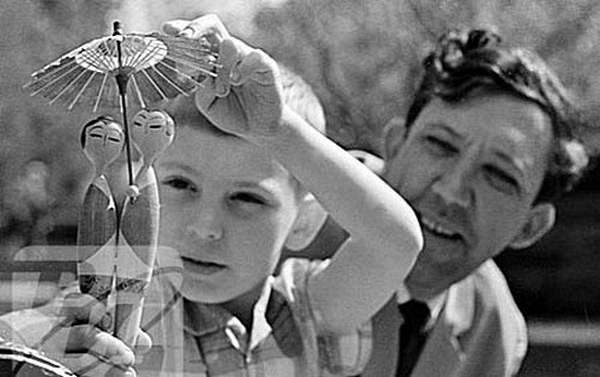 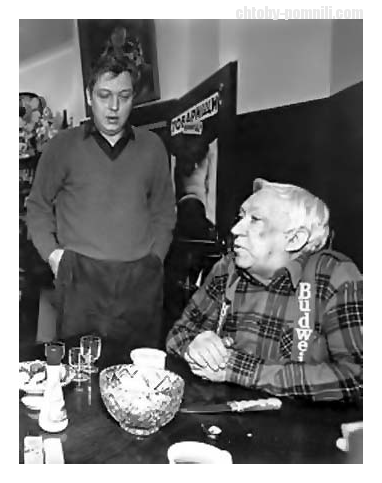 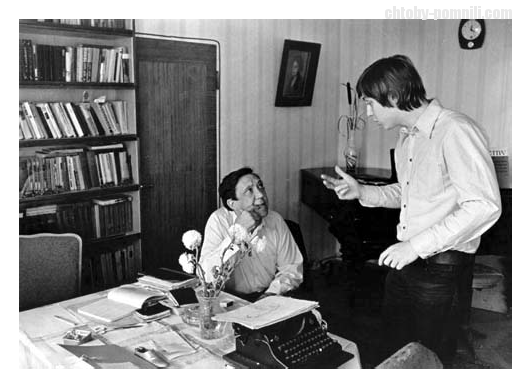 В  памяти народной
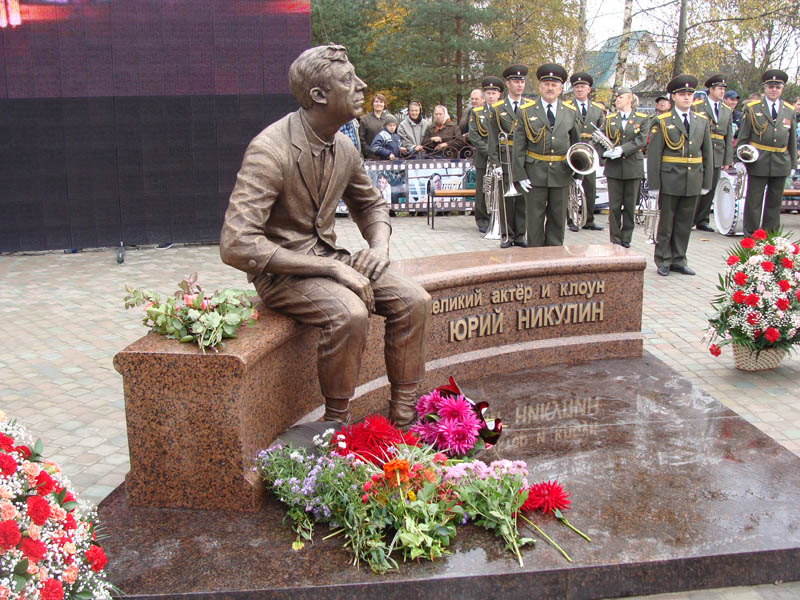 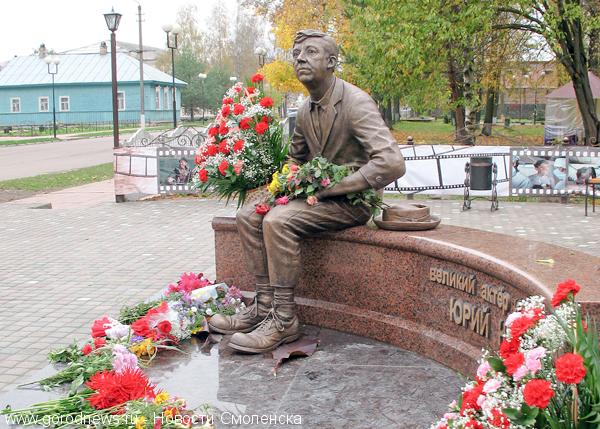 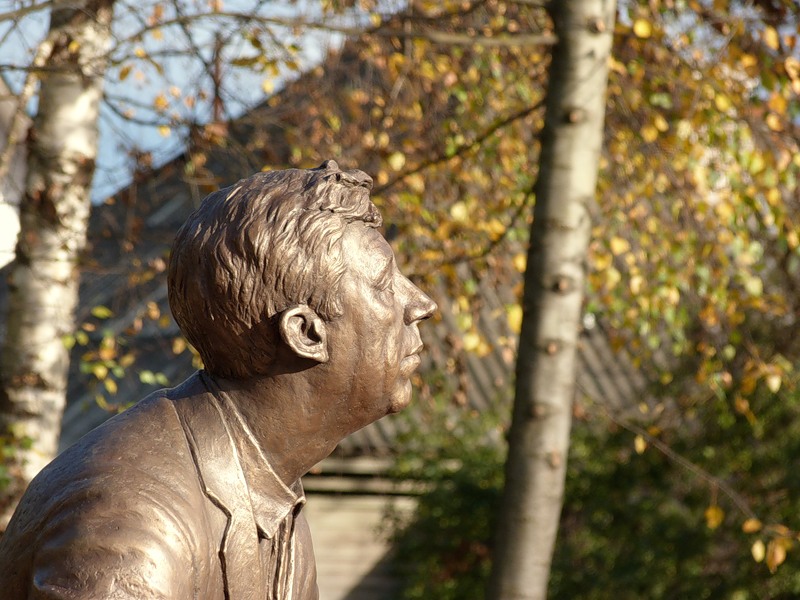 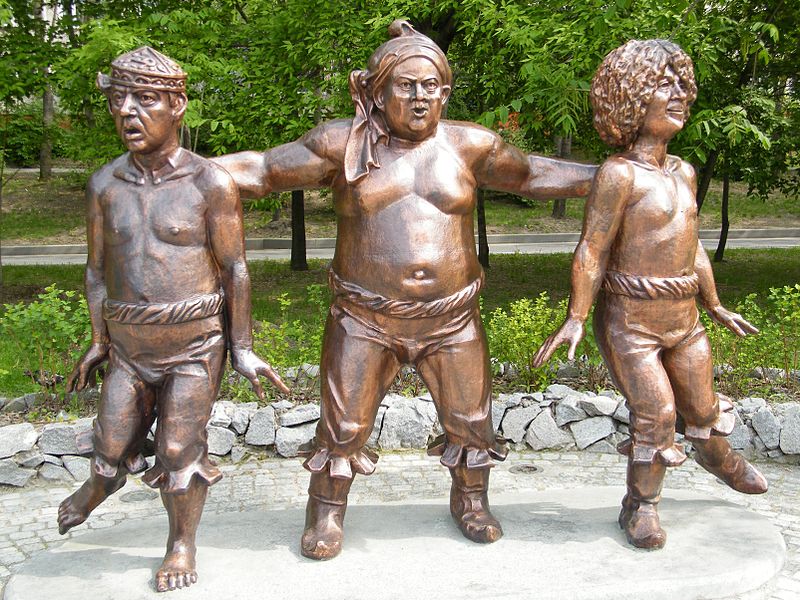 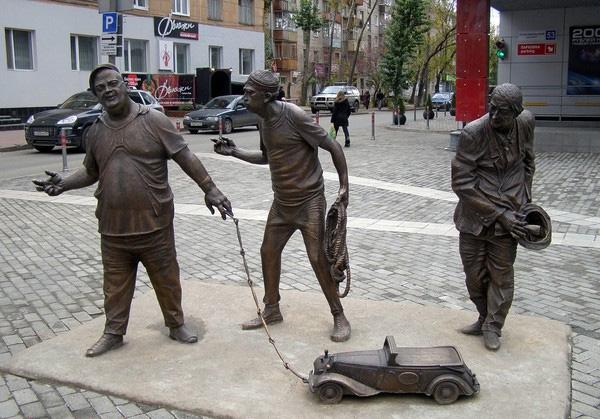 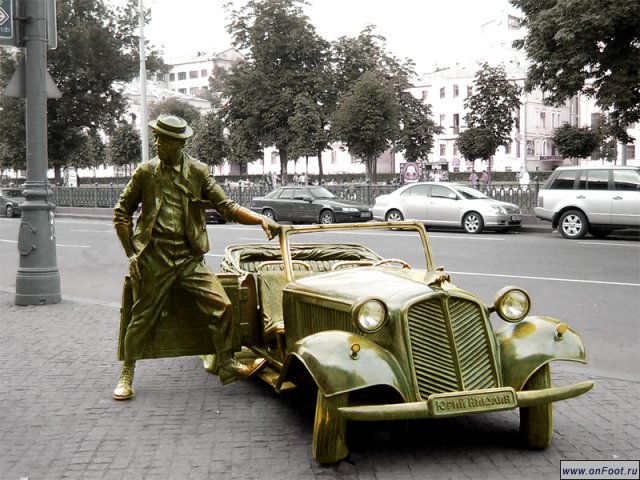 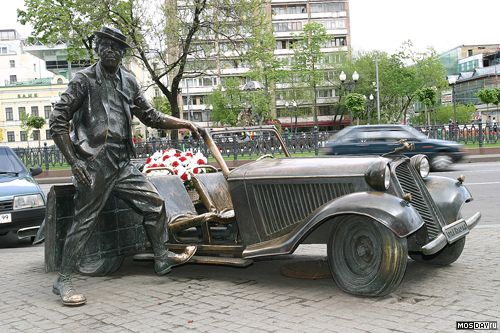 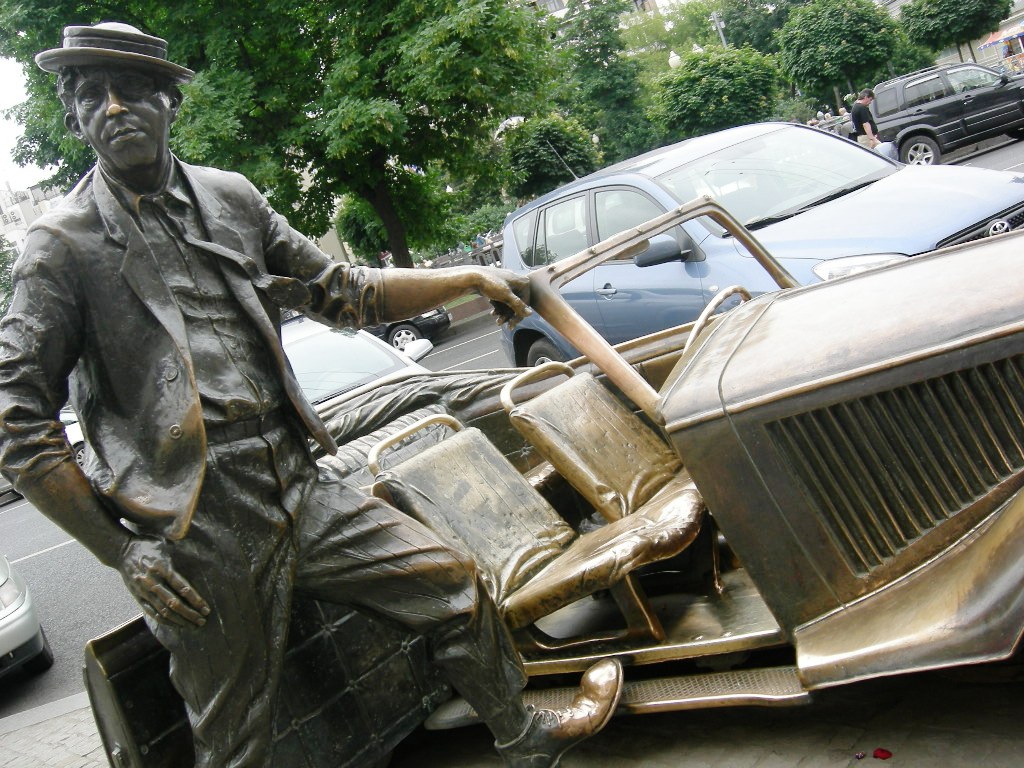 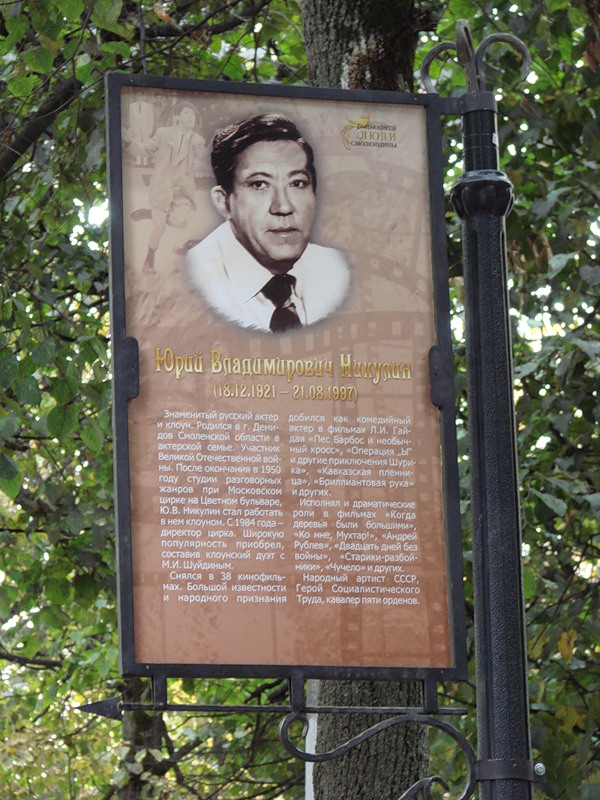 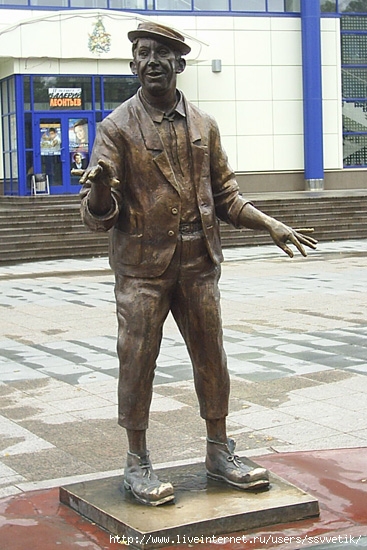 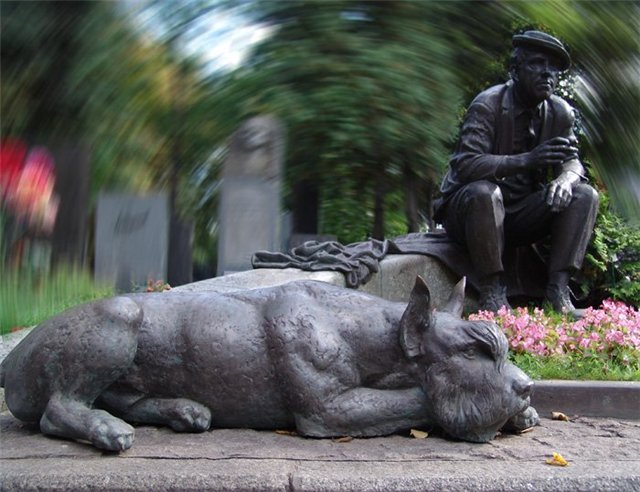